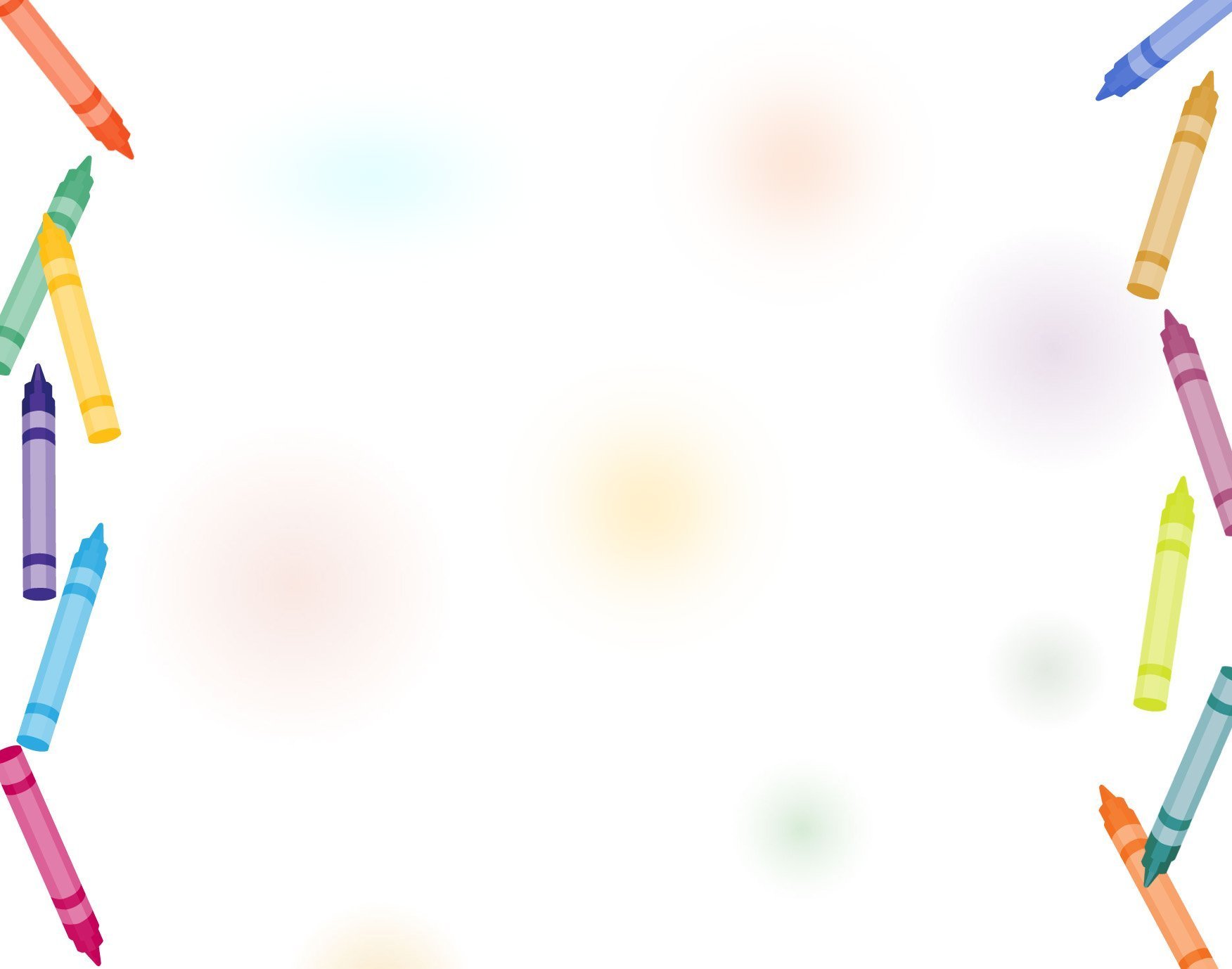 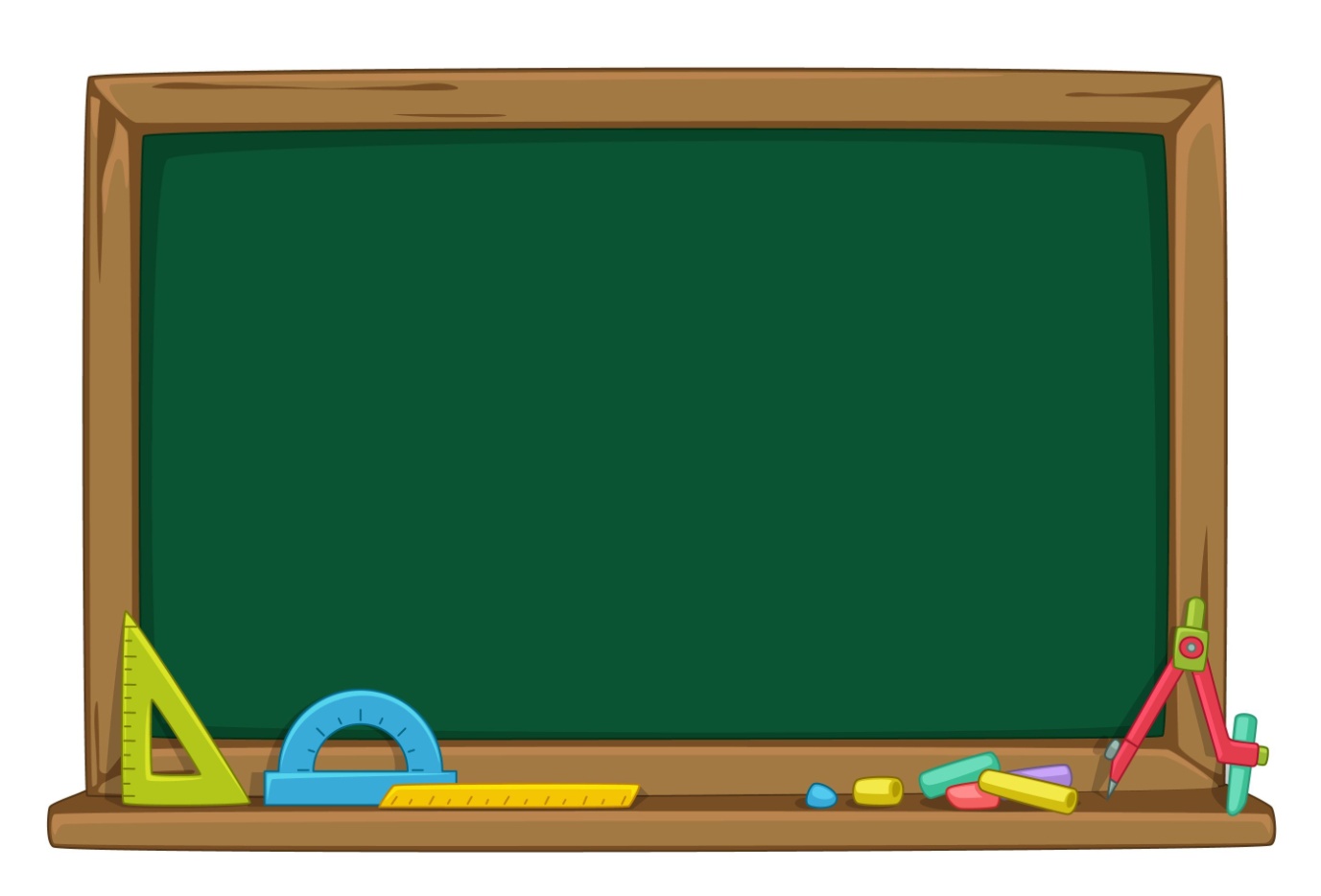 Состав       числа
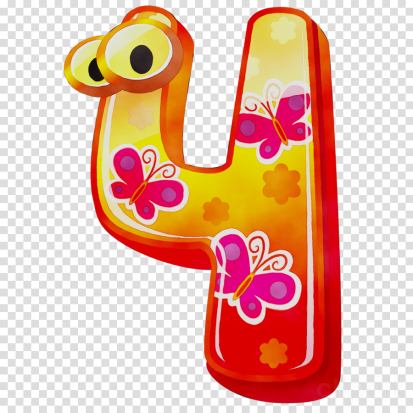 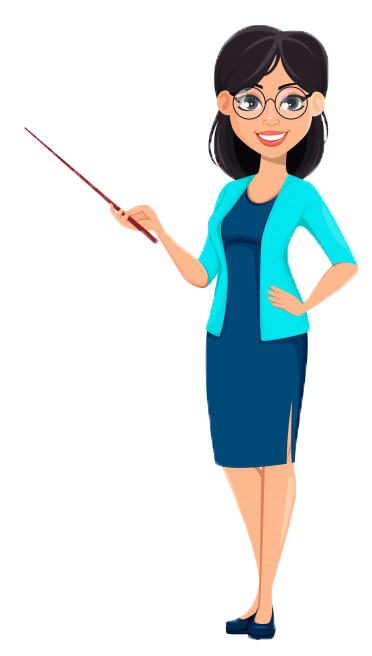 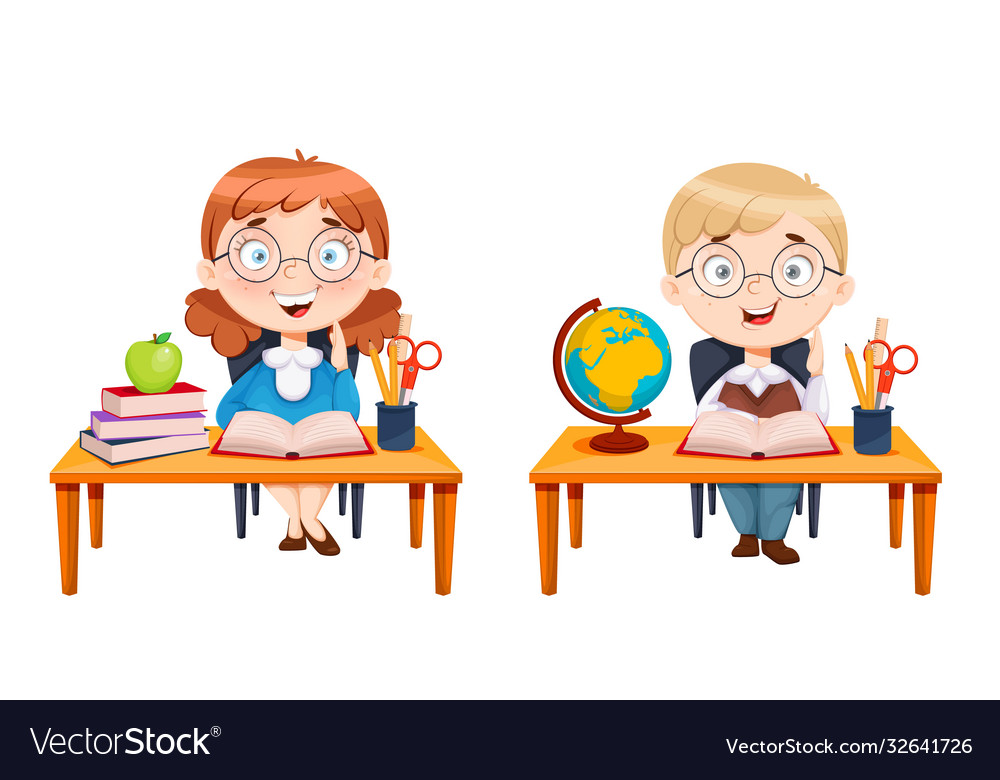 Аморантова А.А
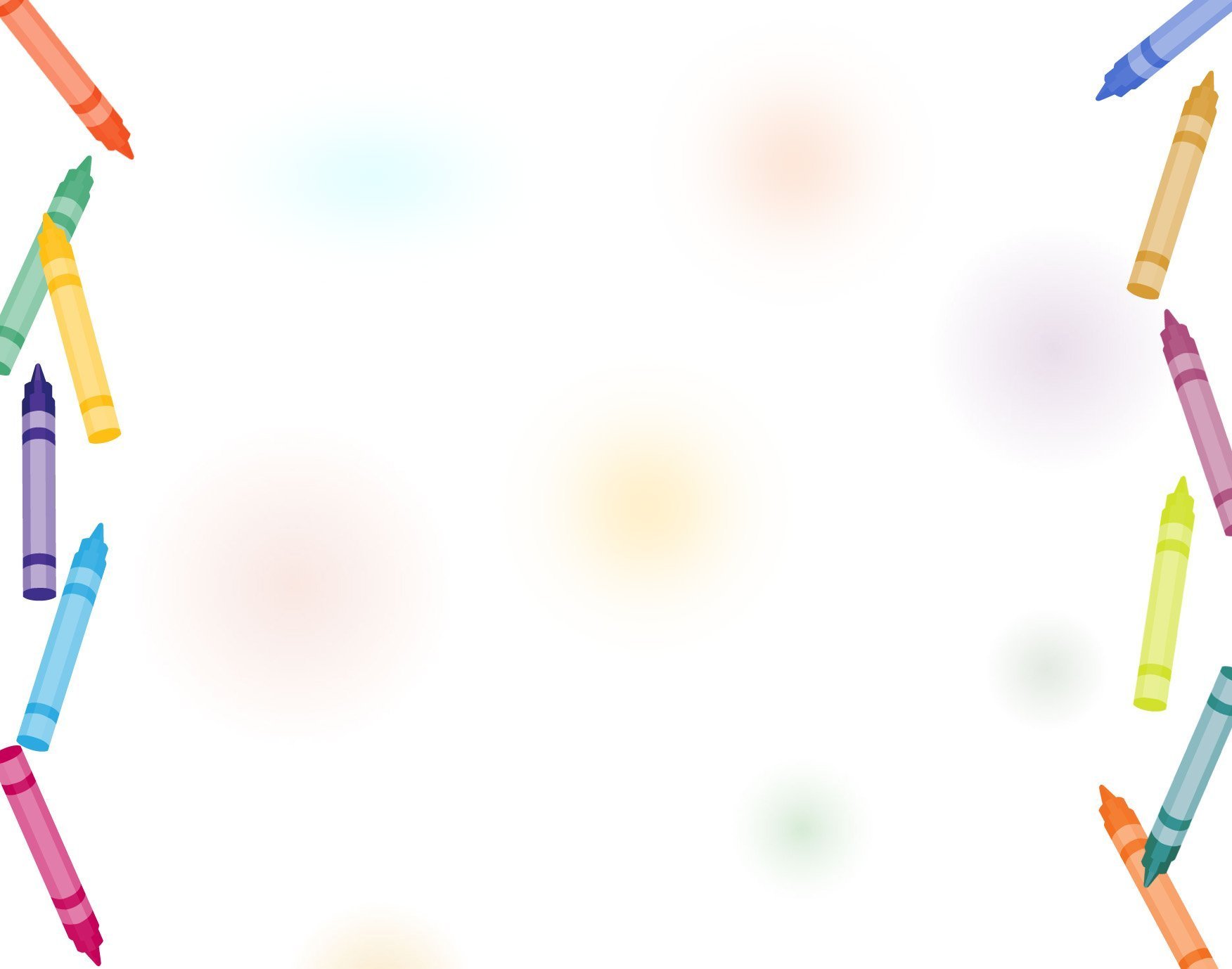 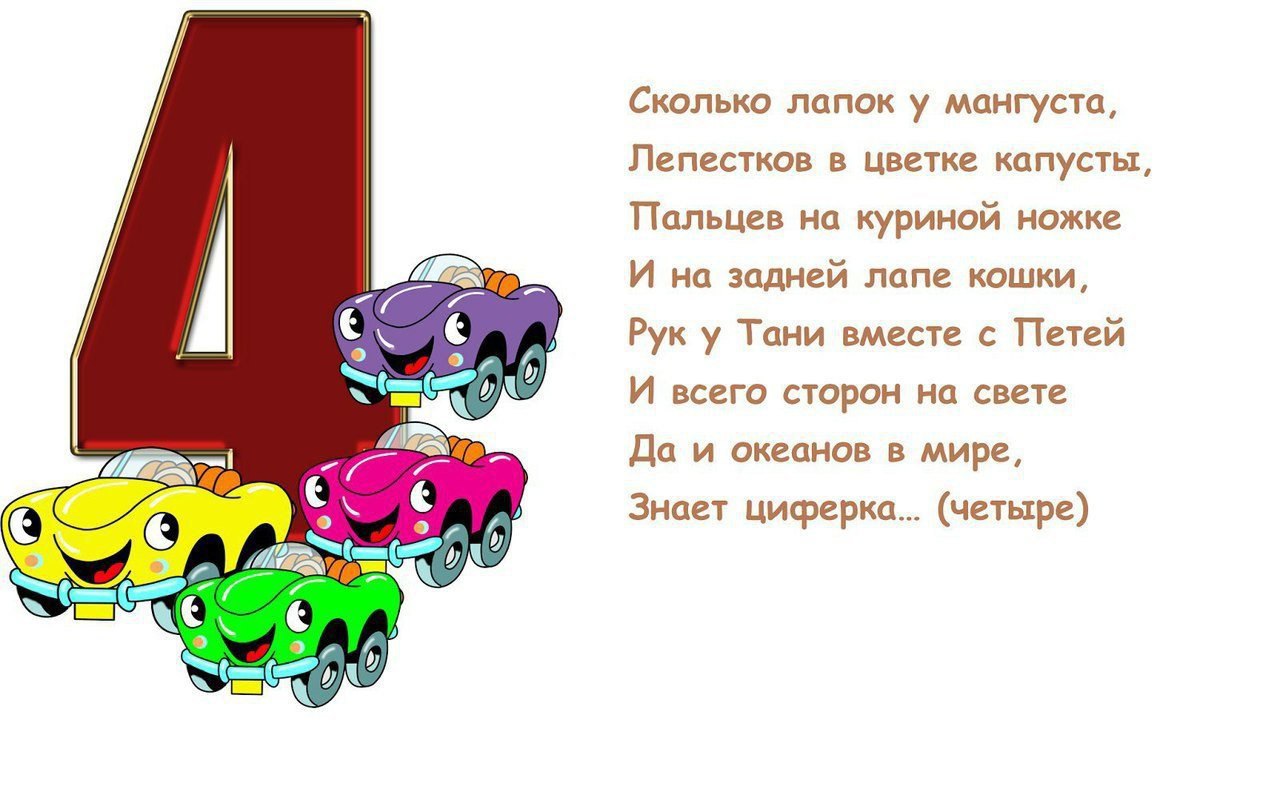 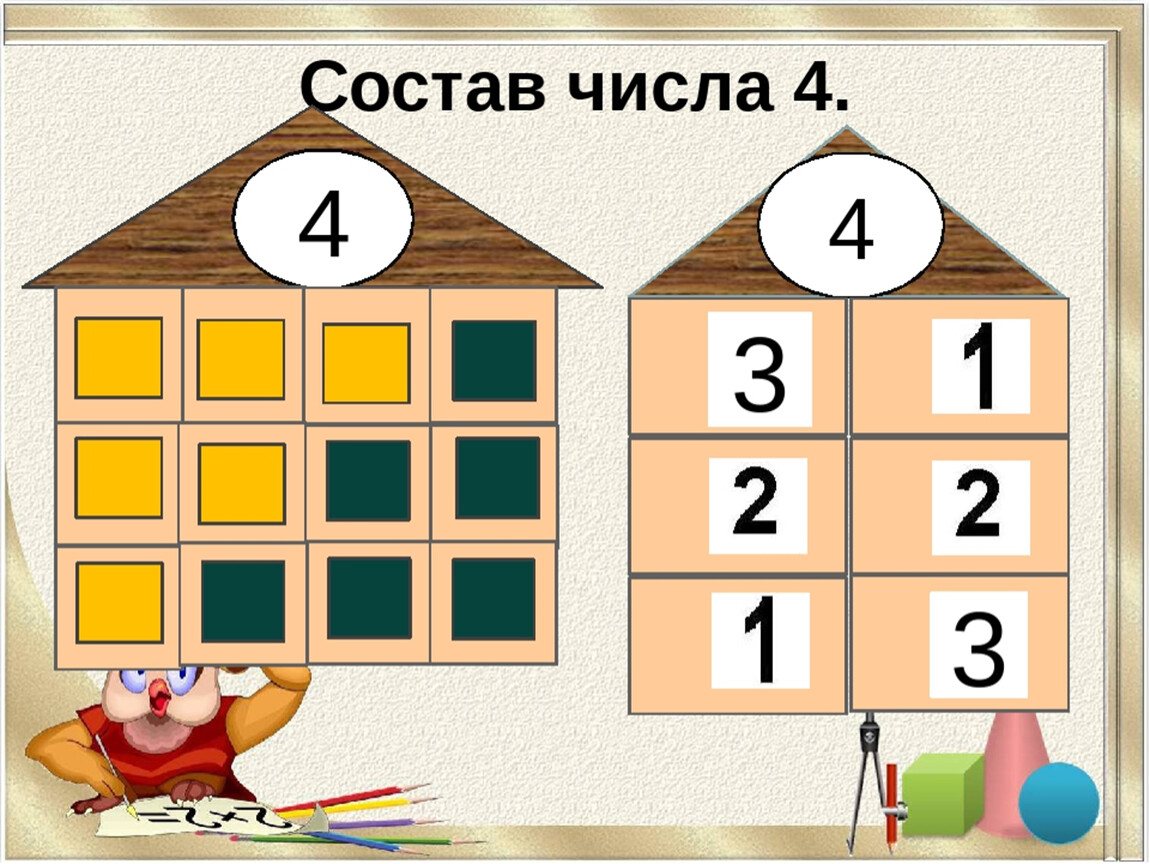 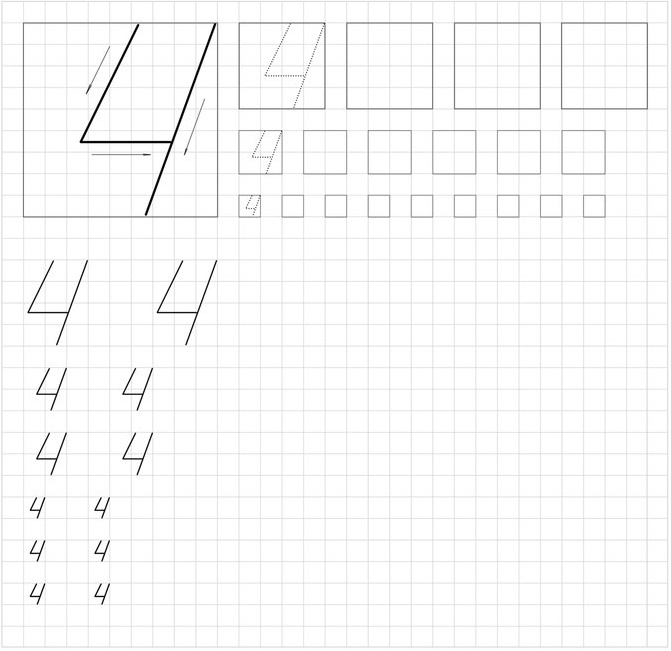 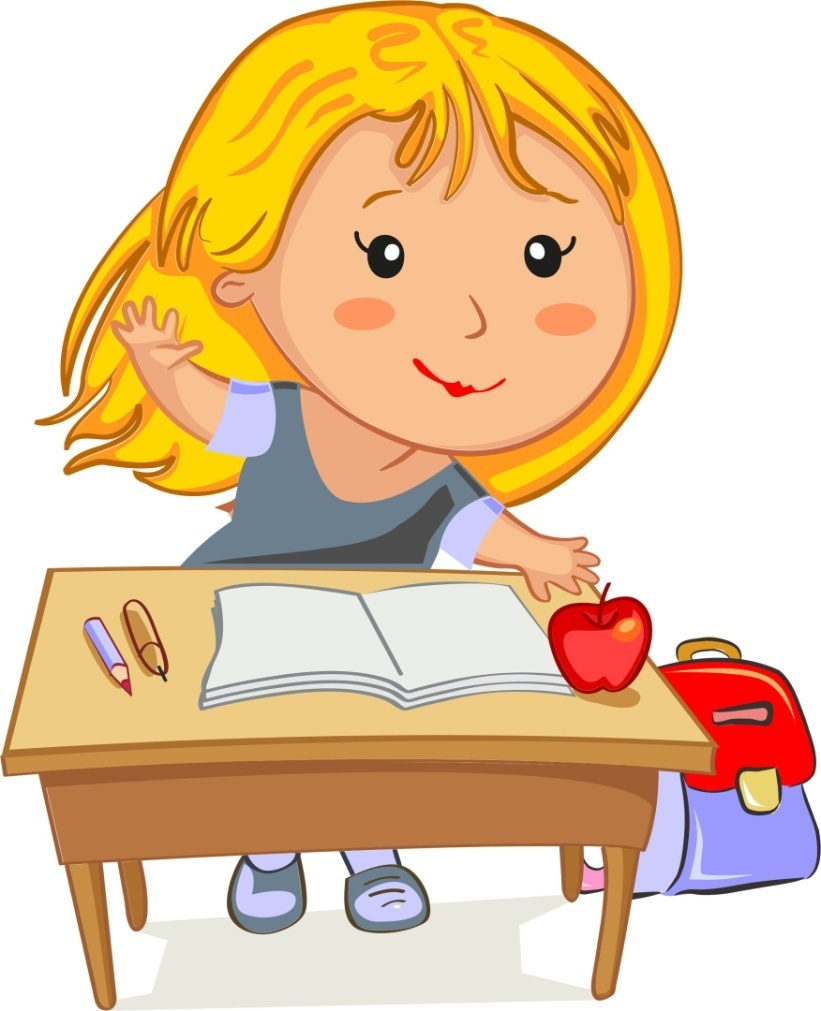 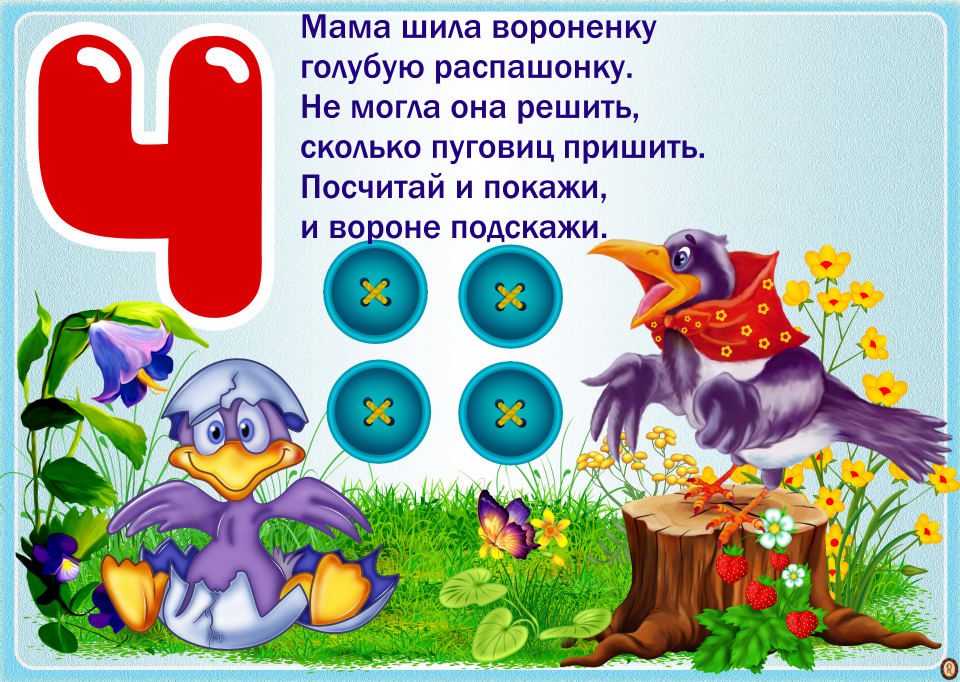 Загадки про цифру 4
Будто парус на ветру,На флажок похожа,Даже с буквой «Ч»,Эта цифра схожа!

Кто-то ночью старый стулСпинкой вниз перевернул.И теперь у нас в квартиреСтал он цифрою _____.

Мама, папа, брат и яВсе живём в одной квартиреЭто вся моя семьяСколько нас всего? …
Известно, что сапожек не носит кошка.Но мама купила кошке сапожки.Сколько сапожек мама купила,Чтоб кошка ножки не замочила?
Лето, осень и зима.И красавица весна!Если мы их сосчитаем,Что за цифру получаем?
К трем лягушкам у болотаПрибежали два енота,Прискакала тетя жабаИ пришла наседка Ряба.Сколько в камышах болотныхОказалось земноводных?
Расставь знаки
2
2
4
=
Расставь знаки
3
1
4
=
Задачи
На ветке сидело 2 воробья, к ним прилетели 2 синички. Сколько всего птичек сидит на ветке?
+
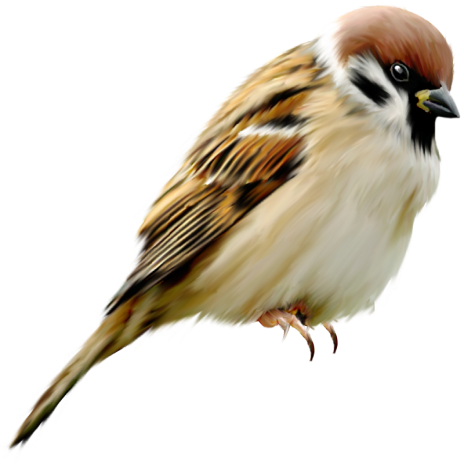 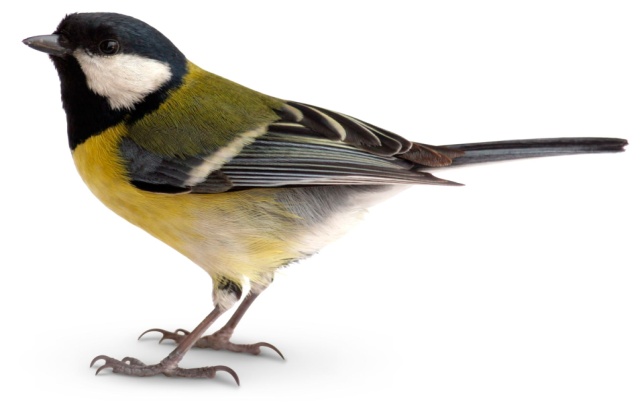 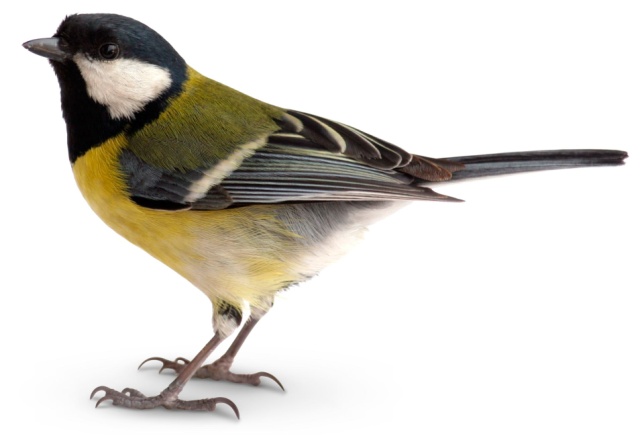 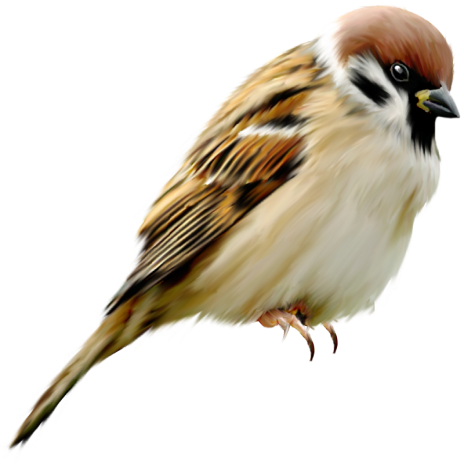 2+2=4
Задачи
Кот поймал 4 мышки, 2 убежало. Сколько мышек осталось у кота?
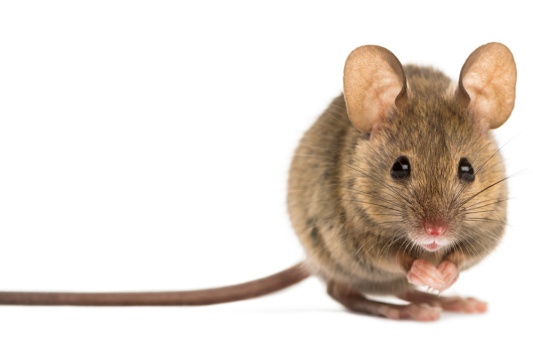 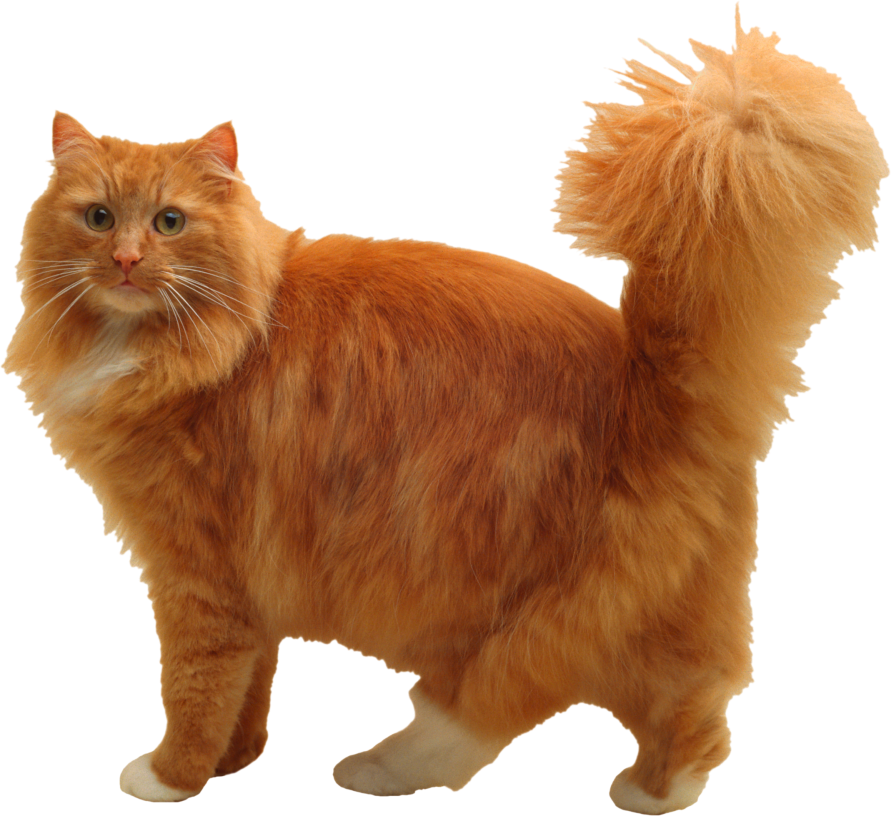 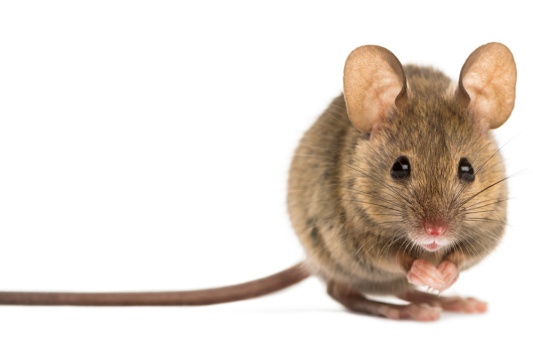 4-2=2
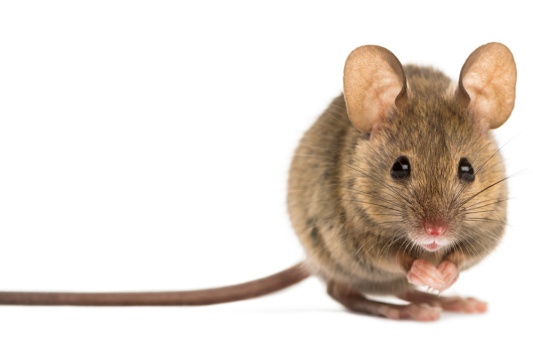 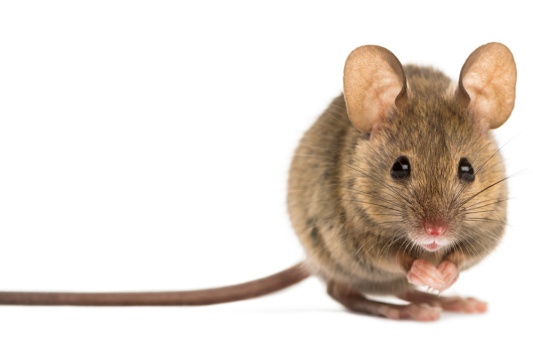 Сегодня на уроке мы познакомились….
Мы научились….
Мы молодцы!
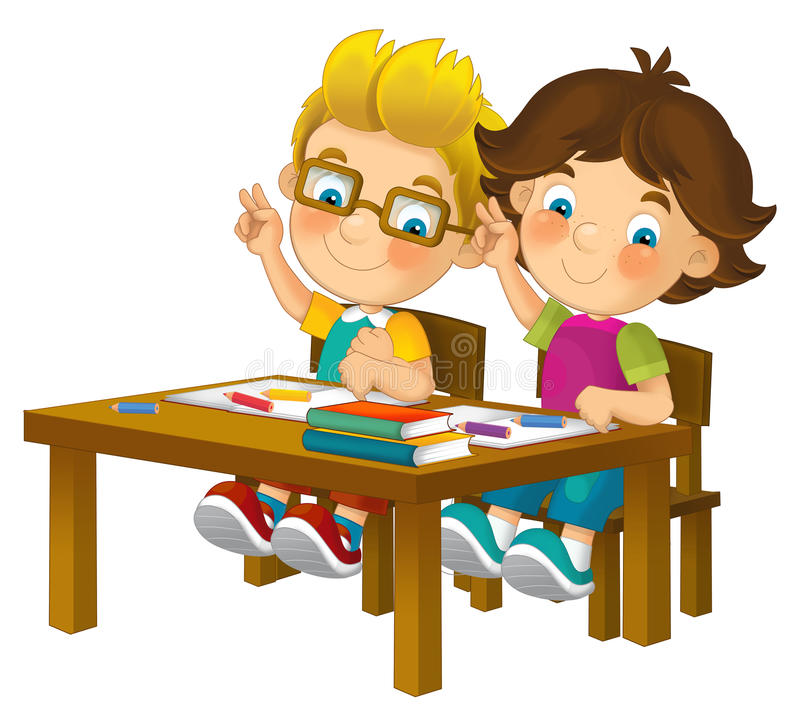